Quality New MexicoLeadership Series
Navajo Nation
Economic Development
Navajo Nation Economic Development
Small Business 
Development Department
Social Services
Natural Resources
Department of Diné Education
Public Safety
Transportation
Community Development
Health
General Services
Human Resources
Environmental Protection Agency
Department of Justice
Office of the Controller
Economic Development
Navajo Tribal Utility Authority
Navajo Hospitality
Navajo Tax Commission
Navajo Gaming Enterprise
Navajo Shopping Centers
Navajo Oil and Gas
Navajo Arts & Craft
Navajo Engineering and Construction Authority
Navajo Agricultural Products Industry
Diné Development Corporation
Economic Development
5
3


4                      4                     3                      4                     3
5
5
21
5
5
7
[Speaker Notes: 93 Staff, 14 programs and departments]
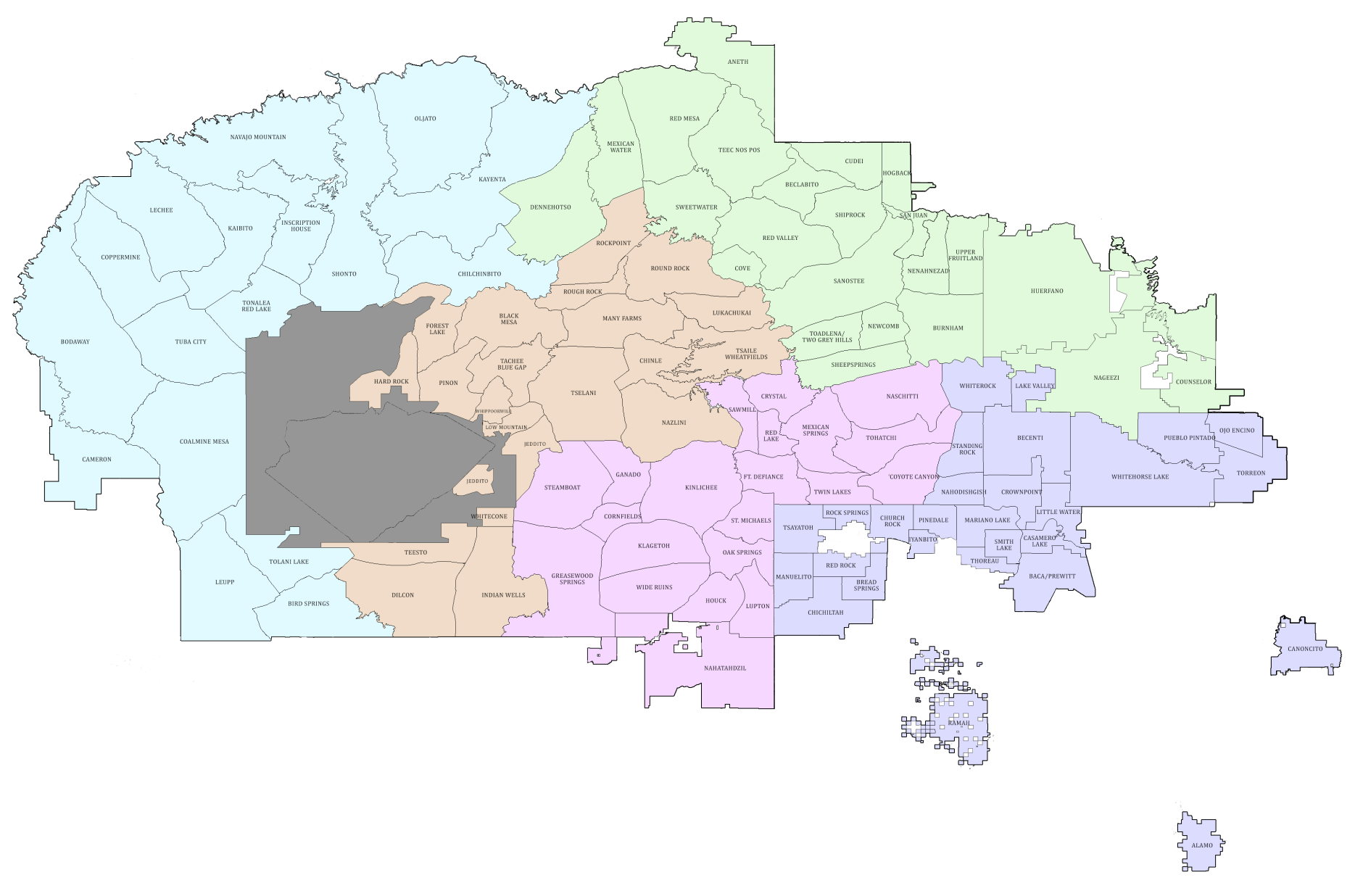 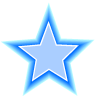 Shiprock
Tuba City
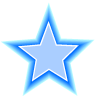 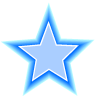 Chinle
Church Rock
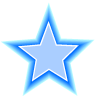 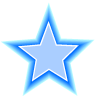 St. Michaels
Navajo Nation
RBDO Responsibilities by Chapter
Social Services
Natural Resources
Department of Diné Education
Public Safety
Transportation
Community Development
Health
General Services
Human Resources
Environmental Protection Agency
Department of Justice
Office of the Controller
Economic Development
Navajo Tribal Utility Authority
Navajo Hospitality
Navajo Tax Commission
Navajo Gaming Enterprise
Navajo Shopping Centers
Navajo Oil and Gas
Navajo Arts & Craft
Navajo Engineering and Construction Authority
Navajo Agricultural Products Industry
Diné Development Corporation
Social Services
Natural Resources
Department of Diné Education
Public Safety
Transportation
Community Development
Health
General Services
Human Resources
Environmental Protection Agency
Department of Justice
Office of the Controller
Economic Development
GOVERNMENT PROGRAMS
Navajo Tribal Utility Authority
Navajo Hospitality
Navajo Tax Commission
Navajo Gaming Enterprise
Navajo Shopping Centers
Navajo Oil and Gas
Navajo Arts & Craft
Navajo Engineering and Construction Authority
Navajo Agricultural Products Industry
Diné Development Corporation
1920s
1930s
1940s
1922 - Creation of Tribal Business Council
Formed by the Bureau of Indian Affairs, the predecessor of official Navajo self-government. The council had to deal with profits from oil and other mineral resources found on tribal lands.
Precursor to current Navajo Nation Council
Bureau of Indian Affairs oversight of all transactions (economic development projects, land transactions, loans, etc.)
1950s
1960s
1970s
1980s
1990s
2000s
2010s
1920s
1930s
1940s
1950s
1960s
1950s and 1960s - Creation of Tribal Business Enterprises
1965 - Office of Navajo Economic Opportunity (ONEO) created 
Projects initiated by the administration and Bureau of Indian Affairs.  Emphasis on tribal enterprises (NAPI, NCC, NTUA, Shopping Centers, etc.), as tribally-chartered corporations.
1970s
1980s
1990s
2000s
2010s
Social Services
Natural Resources
Department of Diné Education
Public Safety
Transportation
Community Development
Health
General Services
Human Resources
Environmental Protection Agency
Department of Justice
Office of the Controller
Economic Development
GOVERNMENT PROGRAMS
Navajo Tribal Utility Authority
Navajo Hospitality
Navajo Tax Commission
Navajo Gaming Enterprise
Navajo Shopping Centers
Navajo Oil and Gas
Navajo Arts & Craft
Navajo Engineering and Construction Authority
Navajo Agricultural Products Industry
Diné Development Corporation
Social Services
Natural Resources
Department of Diné Education
Public Safety
Transportation
Community Development
Health
General Services
Human Resources
Environmental Protection Agency
Department of Justice
Office of the Controller
Economic Development
GOVERNMENT PROGRAMS
TRIBAL ENTERPRISES
Navajo Tribal Utility Authority
Navajo Hospitality
Navajo Tax Commission
Navajo Gaming Enterprise
Navajo Shopping Centers
Navajo Oil and Gas
Navajo Arts & Craft
Navajo Engineering and Construction Authority
Navajo Agricultural Products Industry
Diné Development Corporation
TRIBAL ENTERPRISES
Navajo Tribal Utility Authority
Navajo Hospitality
Navajo Tax Commission
Navajo Gaming Enterprise
Navajo Shopping Centers
Navajo Oil and Gas
Navajo Arts & Craft
Navajo Engineering and Construction Authority
Navajo Agricultural Products Industry
Diné Development Corporation
Enterprise Projects
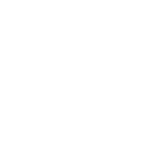 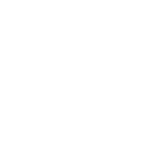 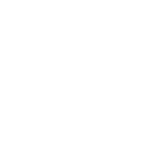 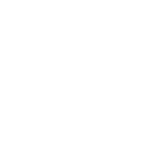 NTEC
NTUA
Hospitality
NAPI
Hotel Development
Exporting
Organics
Coal Mines
Solar Projects
Bitcoin Mining
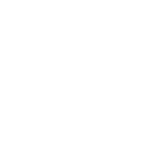 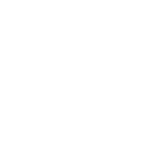 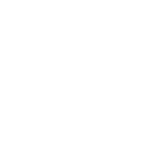 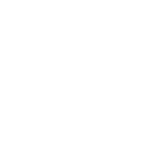 Diné Development
Corporation
Navajo Gaming
Shopping Centers
Oil & Gas
Casino
Resort
Hydrogen
Retail Stores
Retail Dev’t
1920s
1930s
1940s
1950s
1960s
1970s
1980s
1990s
1983 Navajo SBA
Navajo Small Business Assistance Department –Navajo Business Development Center 
Formed in February 1983 with US Commerce Department's Minority Business Development Agency (MBDA) $170,000 grant from the new MBDA Business Development Center Program
2000s
2010s
1920s
1930s
1940s
1950s
1960s
1970s
1980s
Commission for Accelerating Navajo Development Opportunities (CANDO)
1988 – Health and Human Services grant  for $1.25 million to expand CANDO to six regional business development offices (Shiprock, Tuba City, Window Rock/Ft. Defiance, Chinle, Crownpoint, Kayenta)
1990s
2000s
2010s
1920s
1930s
1940s
1950s
1960s
1970s
1980s
RBDO
Renamed “Business Development Department” in the interim Regional Business Development Office (RBDO)”
1990s
2000s
2010s
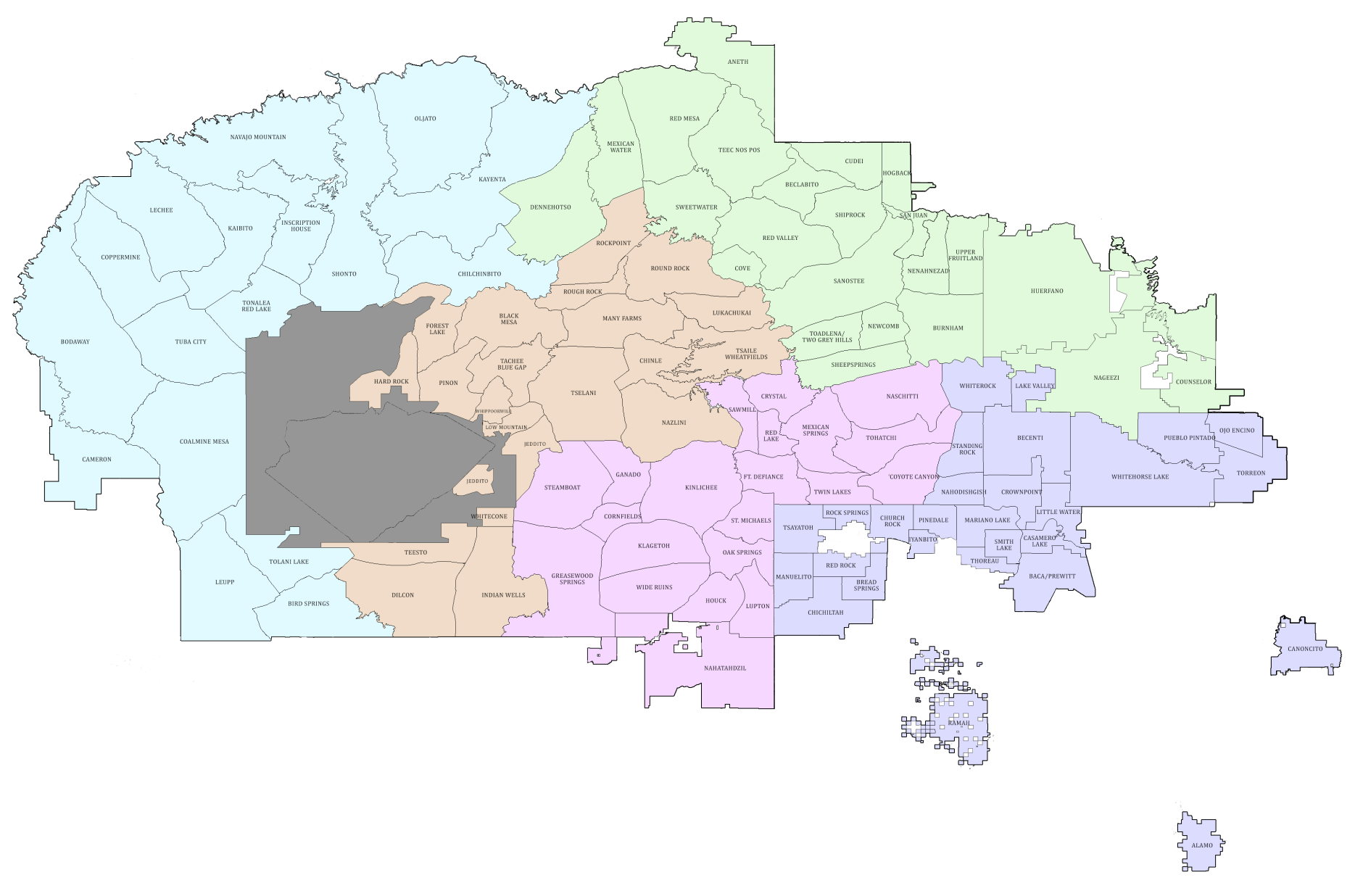 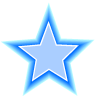 Shiprock
Tuba City
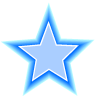 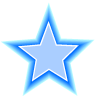 Chinle
Church Rock
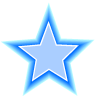 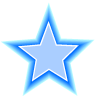 St. Michaels
Navajo Nation
RBDO Responsibilities by Chapter
RBDO Services
RBDO Services
Business Site Leases
Navajo Nation Lending Programs
Business and Industrial Development                         Fund (BIDF)
Business Technical Assistance
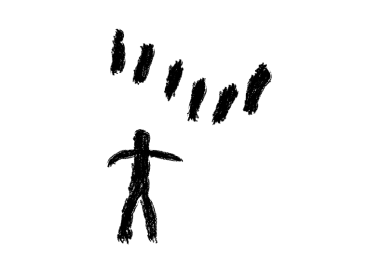 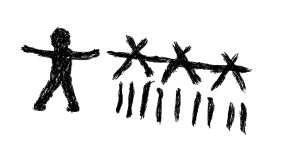 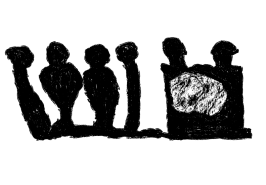 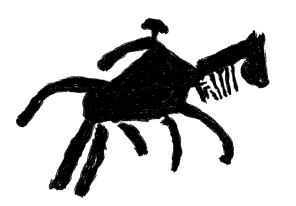 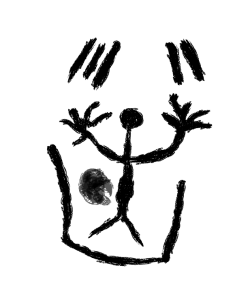 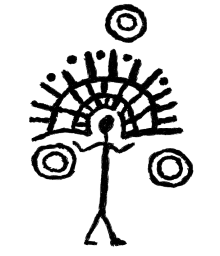 IndianpreneurshipTMA Native American Journeyinto Business
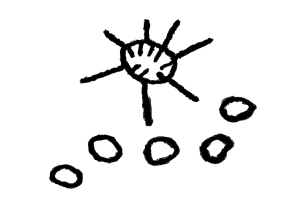 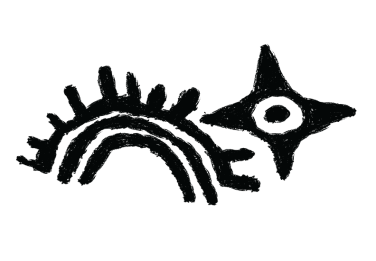 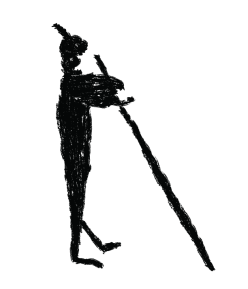 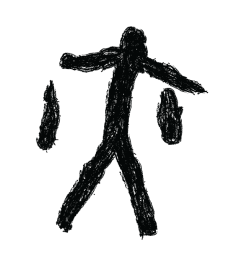 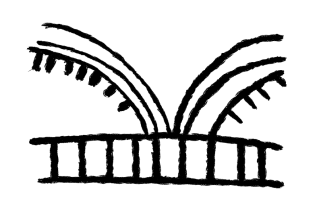 Indianpreneurship
RBDO Services
Business Site Leases
Navajo Nation Lending Programs
Business and Industrial Development                         Fund (BIDF)
Business Technical Assistance
Baldrige
“Meaningful Measures and the Baldrige Criteria”
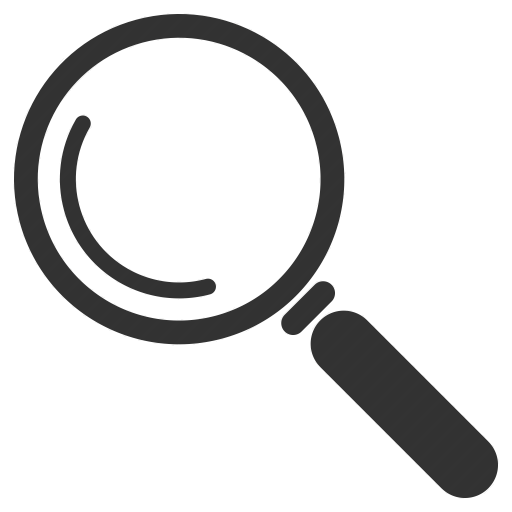 Baldrige – Core Values
Systems perspective
Visionary leadership 
Customer-focused excellence
Valuing people
Agility and resilience
Organizational learning
Focus on success and innovation
Management by fact
Societal contributions
Ethics and transparency
Delivering value and results
Baldrige – Systems Prospective
Meaningful Measures
Key Performance Indicators (KPIs)
Dashboards
Category 4, 7.4
Le,T,C,I
CEDSApril 2018
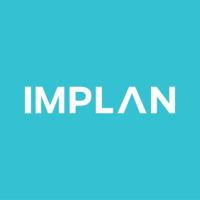 MBDA
Keys to Unlocking Business Development in Indian Country
U.S. Department of Commerce
Minority Business Development Agency
https://www.mbda.gov/keys-unlocking-business-development-indian-country
MBDA
Economic Geography
•
Factors for Business Development
Educational Attainment
Internet Infrastructure
MBDA
More Data Needed
Data collection efforts by statistical agencies by reservation needed
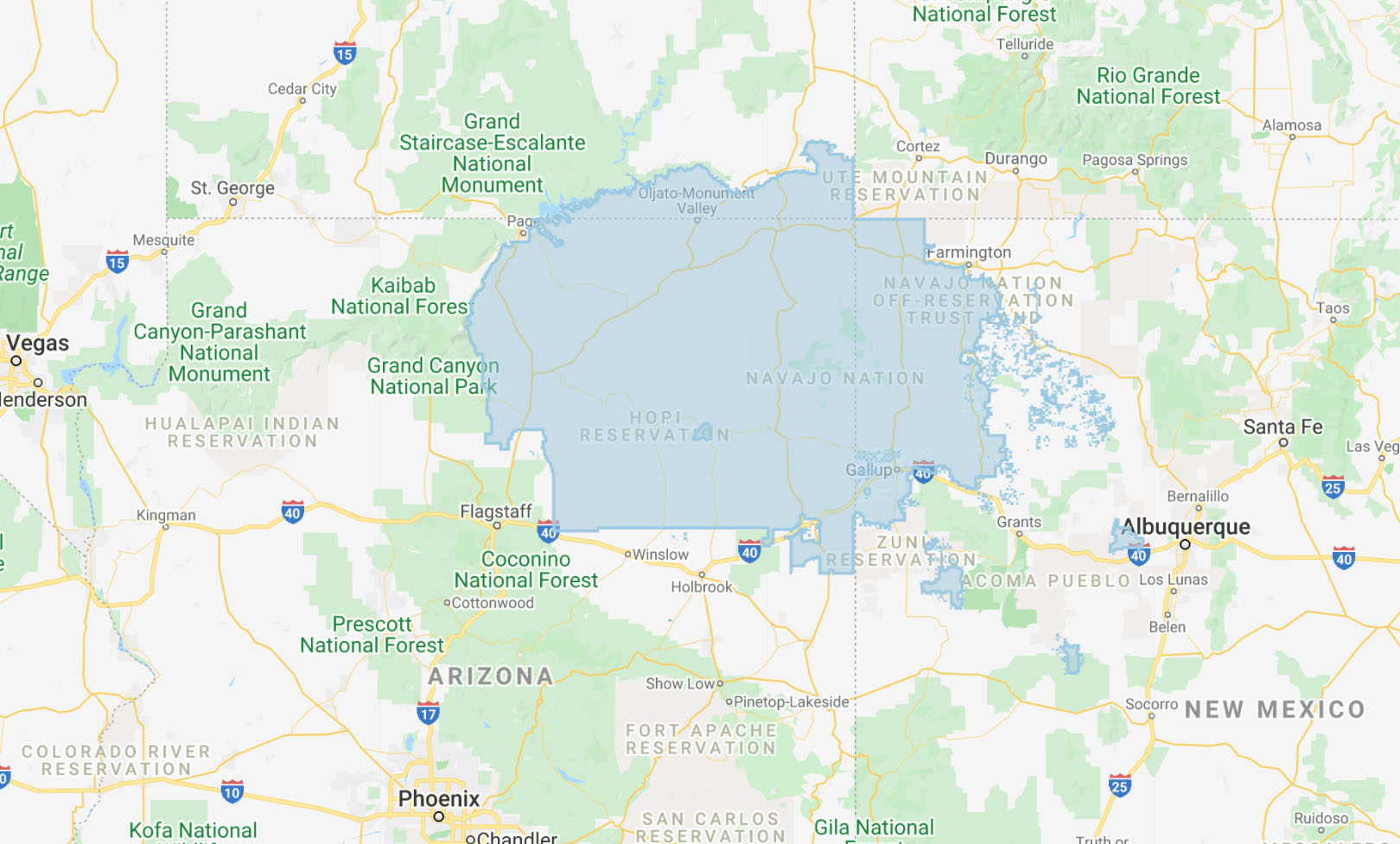 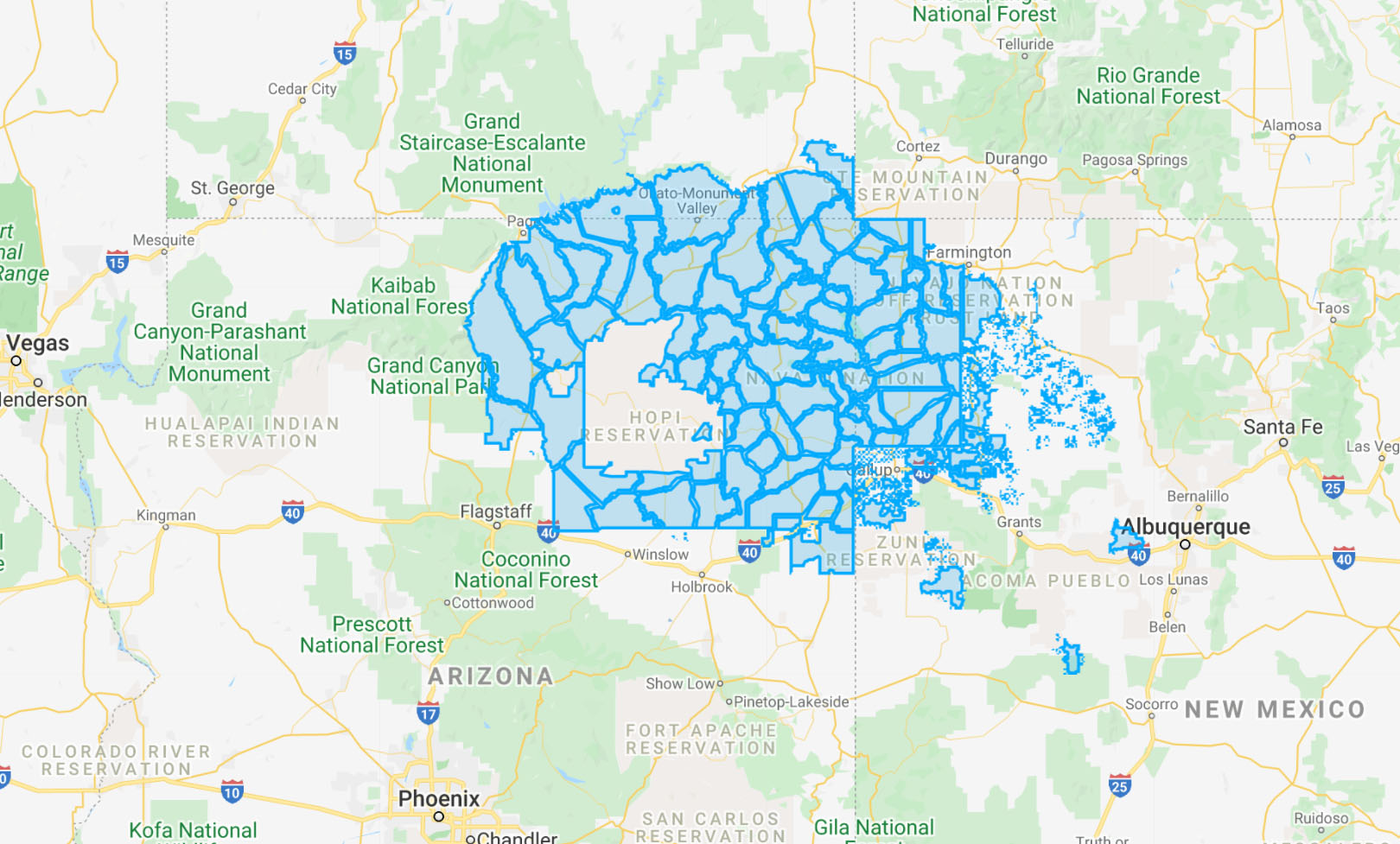 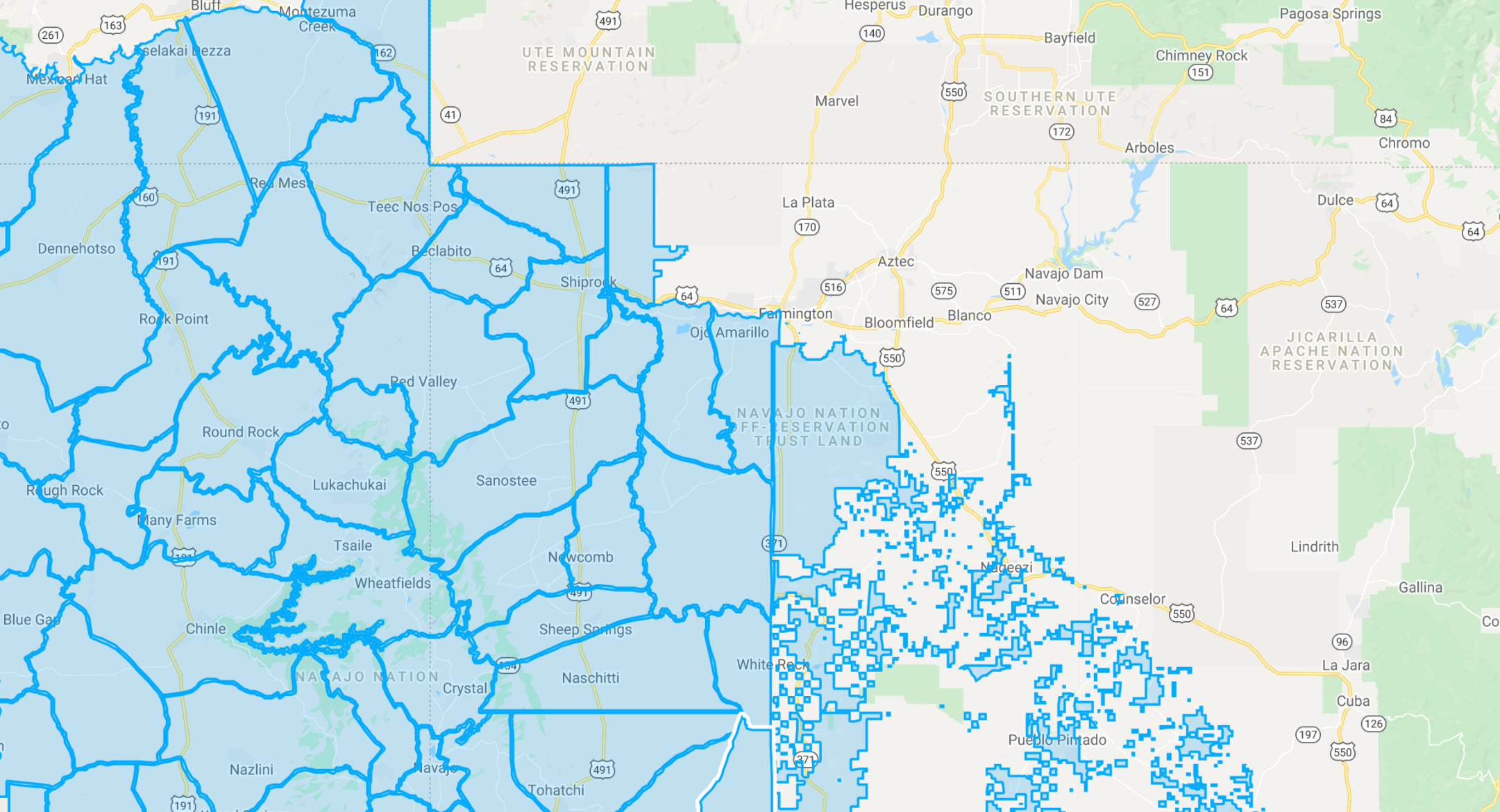 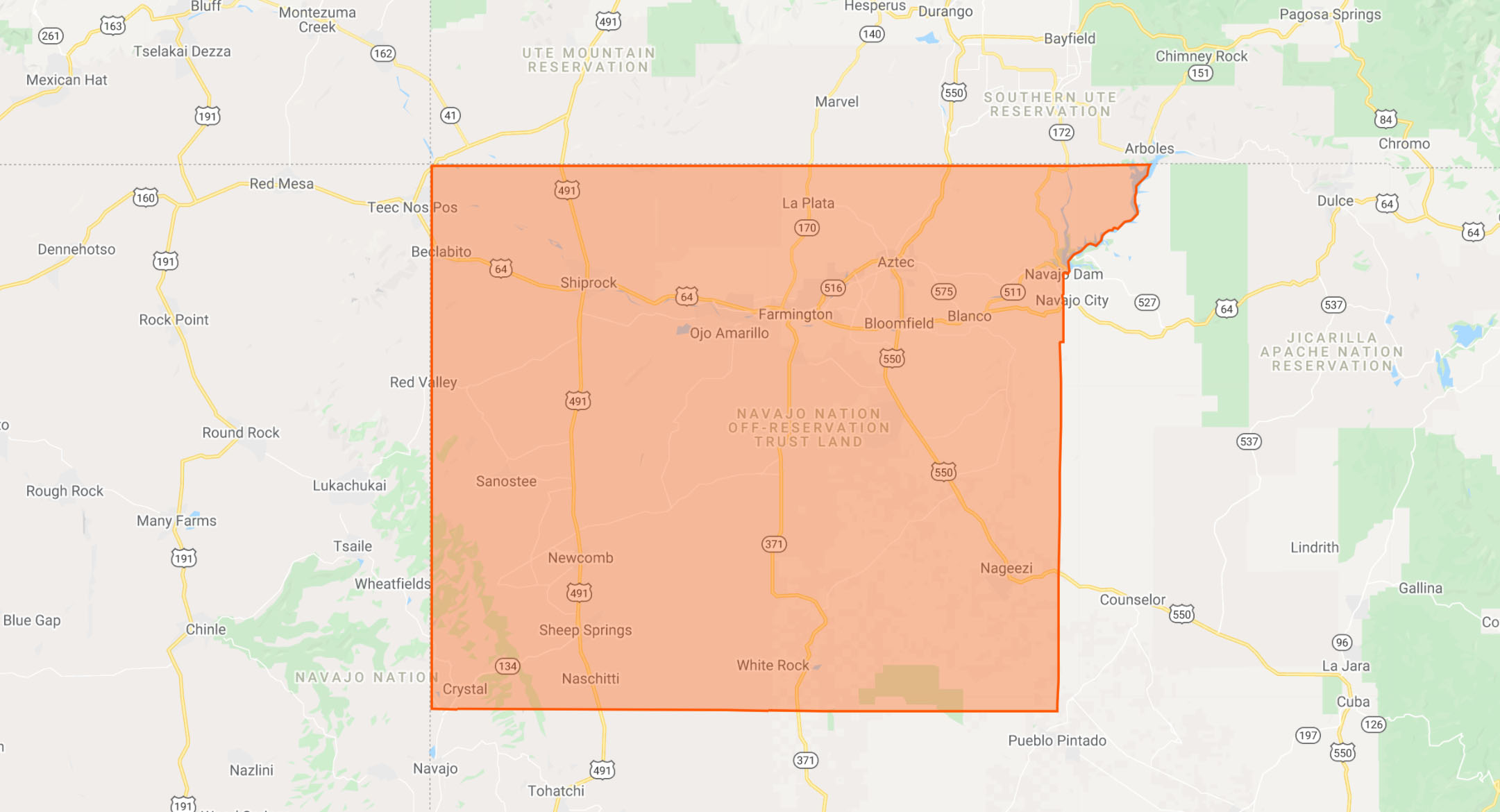 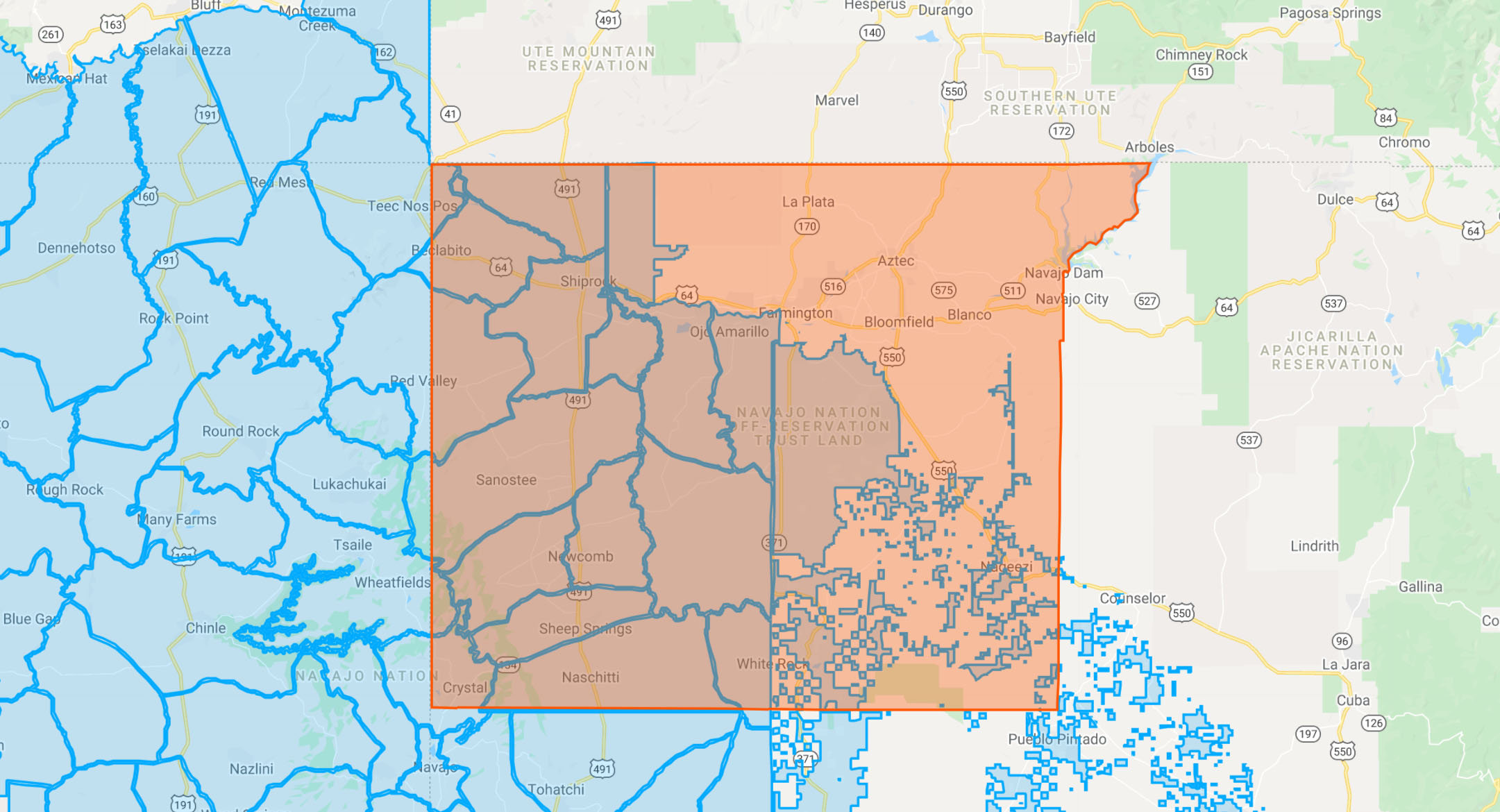 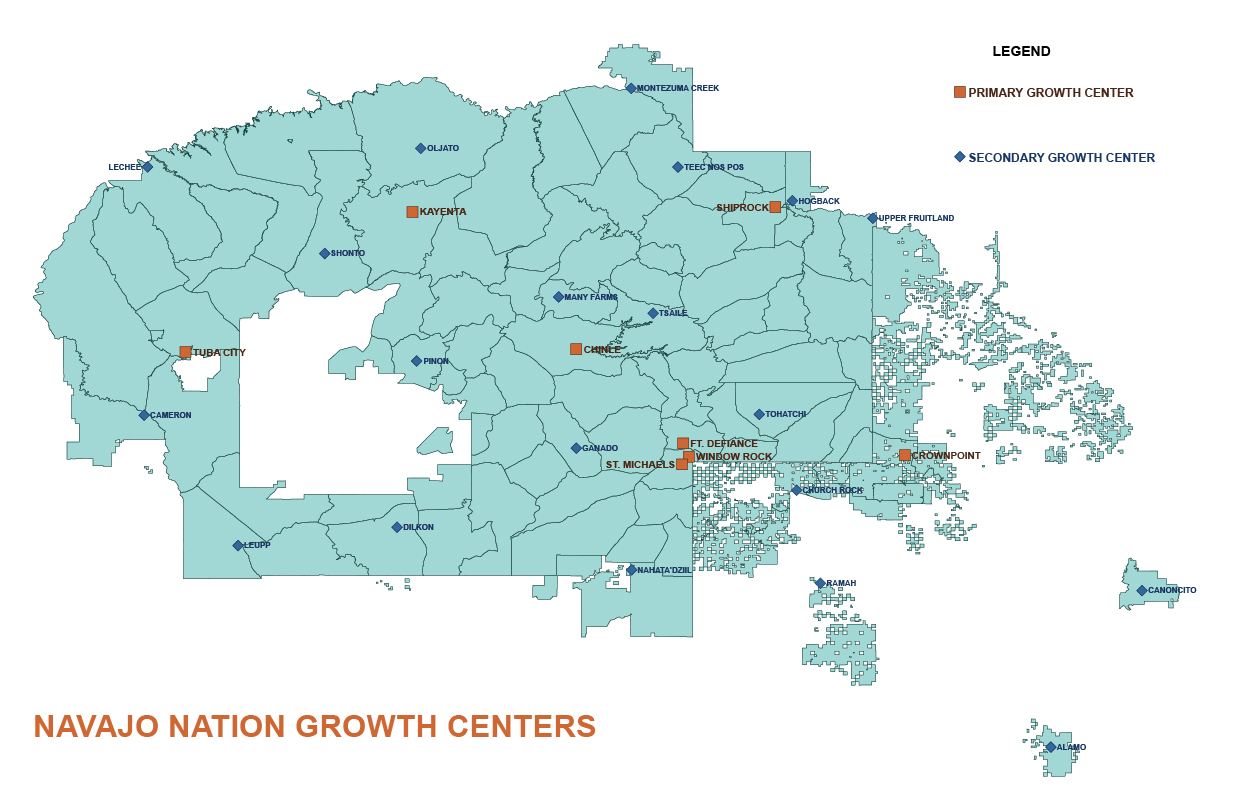 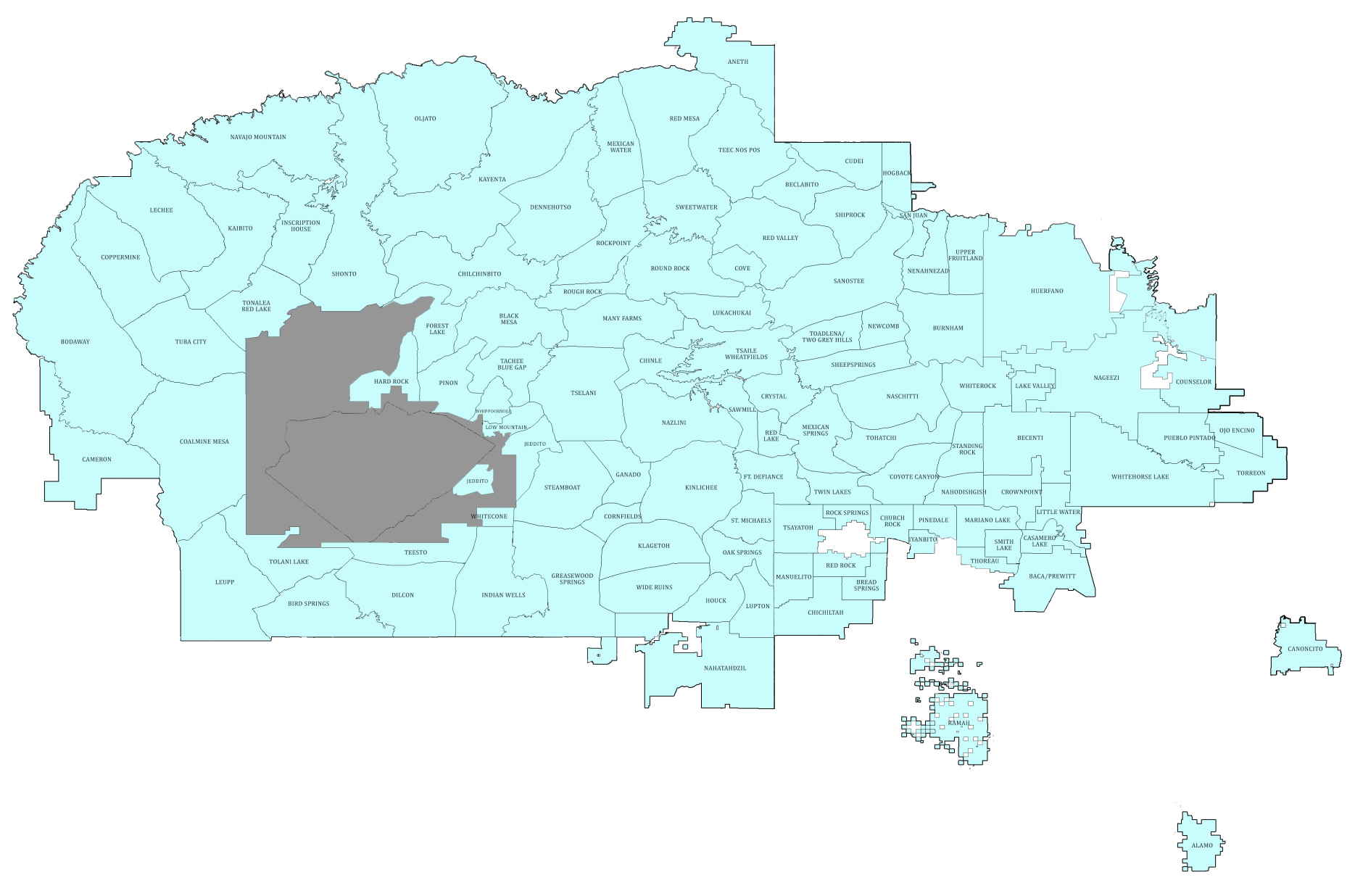 Kayenta
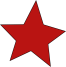 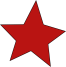 Shiprock
Tuba City
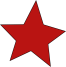 Chinle
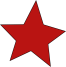 Ft. Defiance
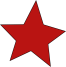 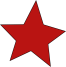 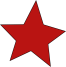 Crownpoint
St. Michaels/ Window Rock
Navajo Nation
Primary Growth Centers
Primary Growth Centers
Characteristics
Highest Populations
Major Employers
Highest Employment
Large Housing Developments
Centers of Retail and Service Businesses
Secondary Growth Centers
Characteristics
Secondary Populations Centers
Secondary Employment
High Density Housing Development
Comparable to Satellite Communities or Suburbs
CEDS
https://bit.ly/3Jy4p7v
April 2018

Due for Update in 2022
Communities of Excellence
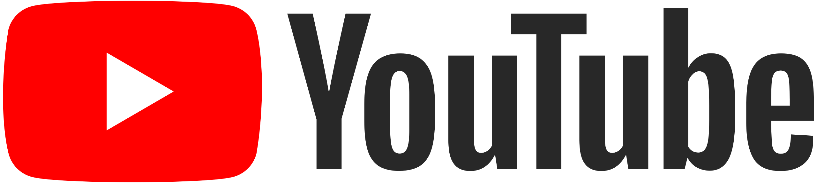 https://www.youtube.com/channel/UC0aA2Ndpo99BDQ7k2EOzECQ
Search “Navajo Nation Small Business Development Department” on YouTube
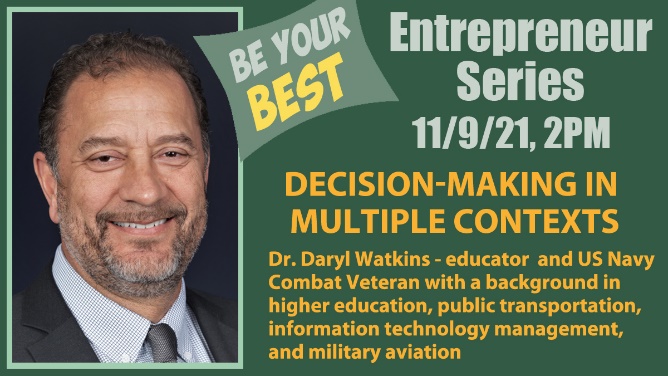 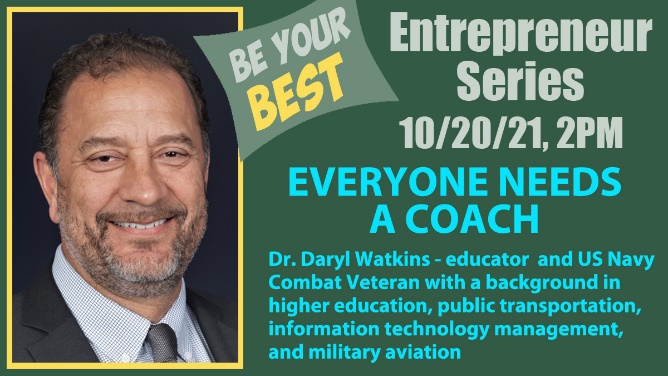 Navajo Nation Economic Summit
April 18-21, 2022
Twin Arrows Casino Resort
Flagstaff, Arizona
Website:
nnes.mbmapp.com
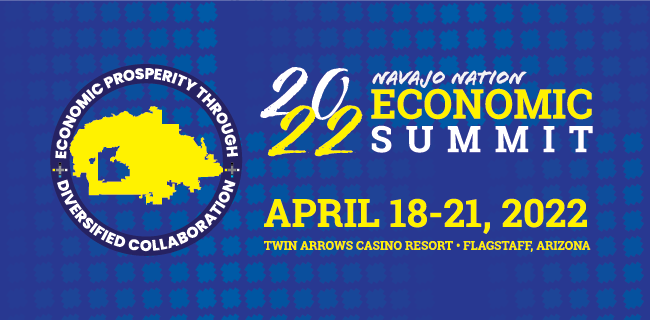 Business Plan Competition @Navajo Nation Economic Summit
Seven Generations
Business Plan
Competition
Center for American Indian Economic Development
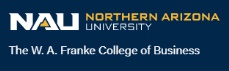 Navajo Nation Business Opportunity Day
National Center 
for American Indian 
Enterprise Development
Rural Export Forum
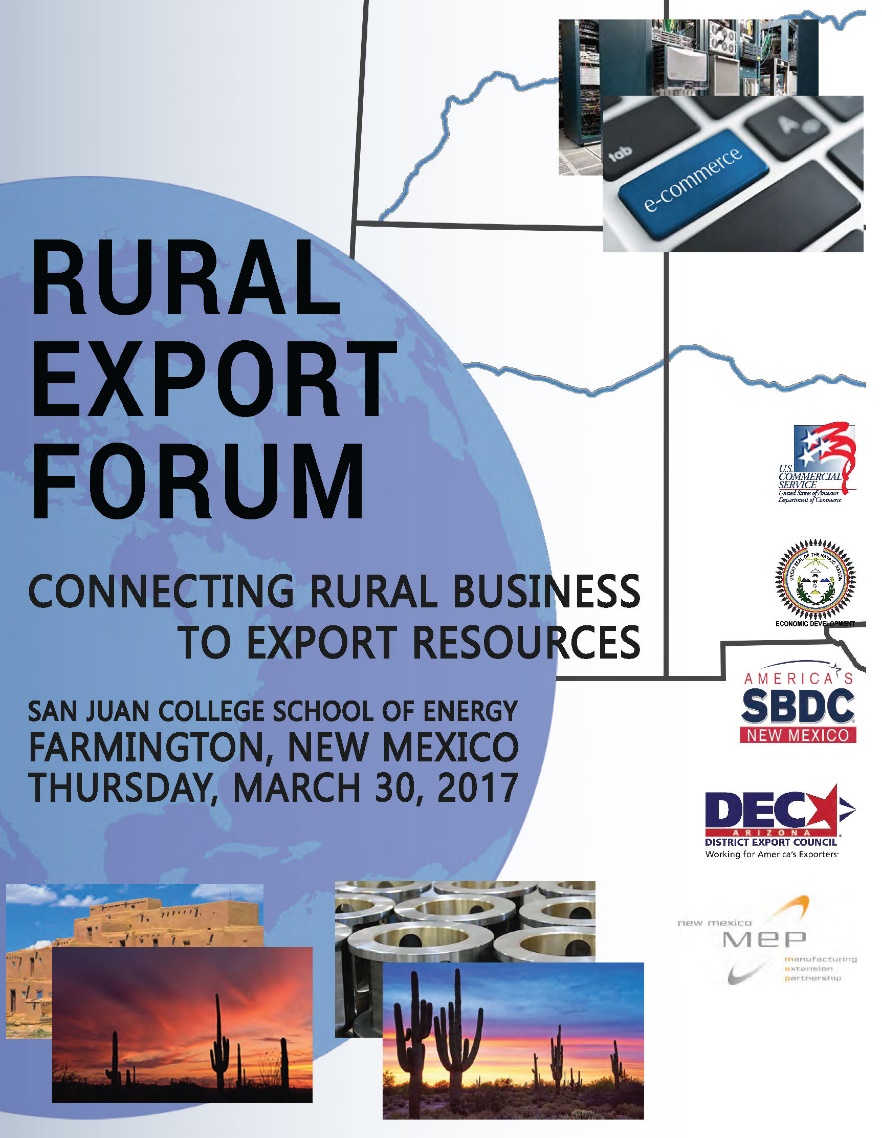 March 2017
Industries
Manufacturing
E-Commerce
Tourism
2022 Page - Lechee
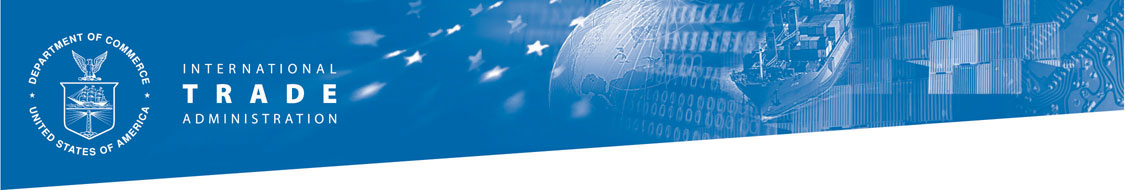 District Export Council
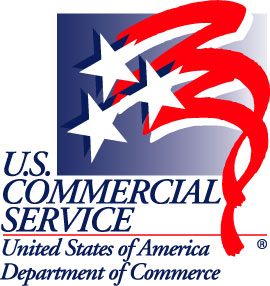 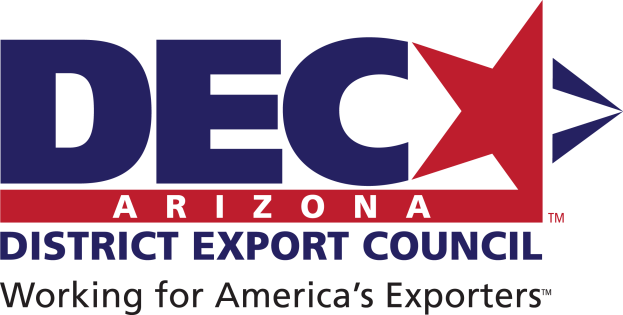 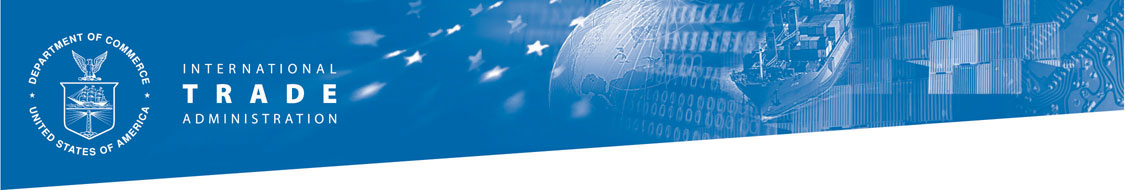 District Export Councils
59 District Export Councils across the country, 1,500 DEC members nationwide.
Organization of community business leaders with knowledge and expertise in International Business.
Appointed by the U.S. Secretary of Commerce
Volunteer to assist businesses
Liaise with USEAC staff to coordinate export and trade-related activities
USEAC NETWORK ORGANIZATION
05/30/2009
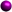 Seattle
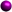 Tacoma
Portland
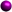 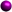 Spokane
Missoula
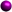 Minneapolis
Fargo
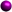 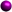 Montpelier
Portland
Boise
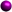 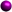 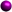 Portsmouth
Rochester
NORTHEAST (Boston)
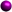 Grand Rapids
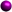 Buffalo
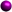 Providence
Pontiac
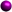 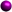 Sioux Falls
Milwaukee
Westchester
Middletown
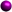 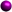 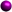 Detroit
Long Island
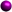 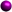 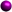 North Bay/Novato
Ypsilanti
New York
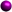 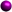 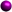 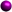 Libertyville
Great Lakes (Cleveland)
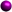 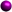 Sacramento
Harrisburg
Harlem
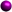 Des Moines
Rockford
Toledo
Newark
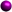 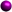 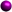 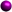 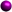 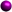 San Francisco
Reno
Omaha
Midwest      (Chicago)
Pittsburgh
Salt Lake City
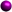 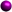 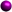 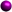 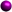 Oakland
Akron
Trenton
Peoria
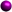 San Jose
Wheeling
MIDATLANTIC (Philadelphia)
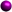 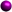 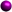 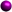 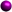 Columbus
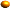 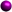 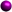 Indianapolis
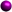 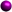 PACIFIC NORTH (San Jose/PNW)
SOUTHWEST(Denver)
Kansas City
Cincinnati
NorthernVirginia
Baltimore
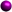 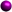 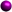 Las Vegas
Richmond
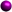 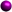 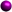 Monterey
Wichita
Lexington
Charleston
Fresno
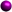 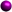 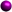 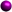 St. Louis
Louisville
Bakersfield
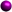 Greensboro
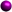 Downtown LA
Raleigh
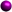 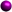 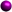 Ventura County
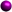 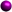 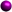 Ontario (Inland Empire)
Nashville`1
Tulsa
Charlotte
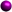 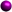 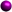 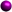 West L.A.
Santa Fe
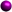 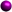 Knoxville
Indio(Cabazon)
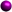 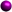 Newport Beach
Memphis
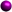 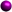 Oklahoma City
Greenville
Columbia
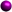 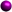 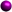 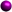 Phoenix
PACIFIC SOUTH
(So. California)
SOUTHERN         (Atlanta)
Little Rock
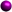 San Diego
Birmingham
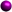 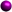 Charleston
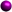 Tucson
Jackson
Savannah
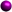 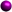 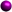 Ft. Worth
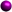 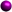 N. Texas/Arlington
Shreveport
El Paso
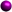 Tallahassee
Midland
Jacksonville
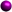 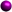 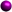 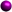 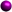 Austin
New Orleans
Orlando
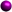 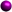 Houston
San Antonio
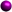 Clearwater
ODO NETWORKS
NORTHEAST
MID-ATLANTIC	
SOUTHERN
GREAT LAKES
MIDWEST
SOUTHWEST 	
PACIFIC NORTH	
PACIFIC SOUTH
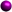 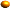 Ft. Lauderdale
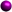 Miami
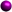 McAllen
Honolulu
San Juan
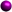 Anchorage
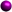 (Reports to Pacific South Network)
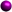 (Reports to Pacific North Network)
[Speaker Notes: There are 109 offices, 8 networks
NFD is Anne Grey

Trade Counseling. Getting US businesses the information and advice needed to succeed.
Market Intelligence. Target the best trade opportunities.
Business Matchmaking. Connecting US business people with the right partners and prospects.
Commercial Diplomacy.  Ensure US products and services have the best possible prospects for success in international markets.]
SelectUSA – June 2021
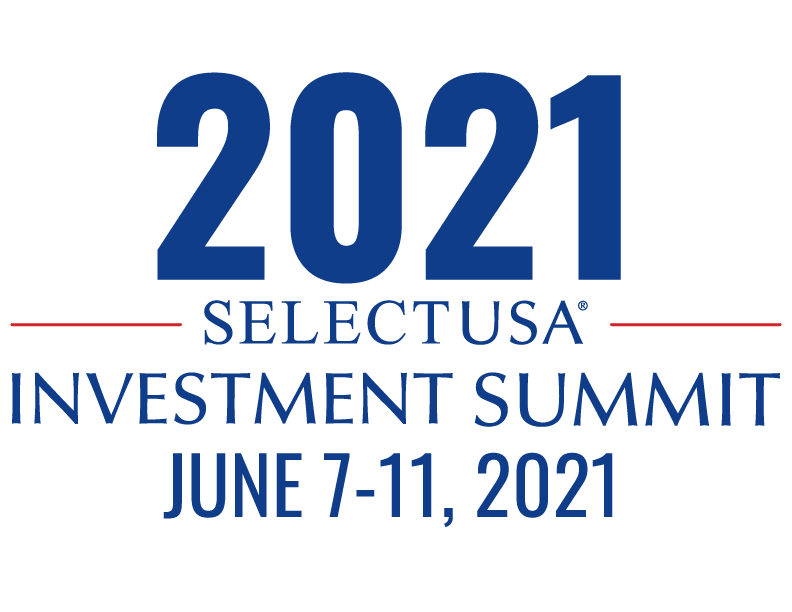 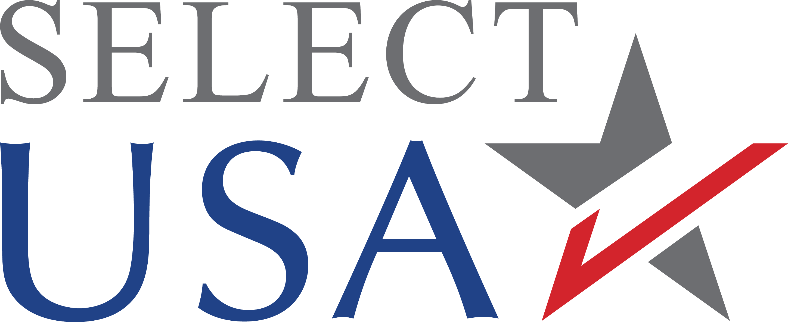 SelectUSA – June 2021
Tourism
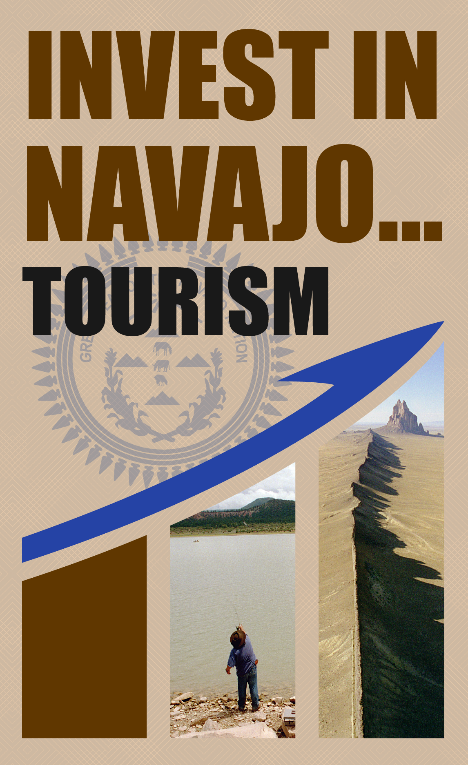 Navajo
Tourism
Department
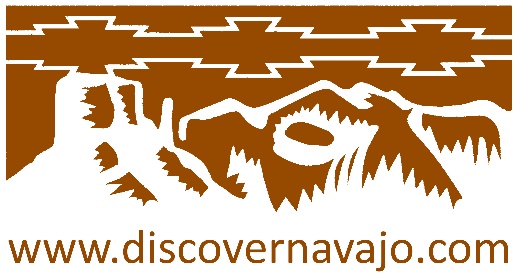 SelectUSA – June 2021
Manufacturing
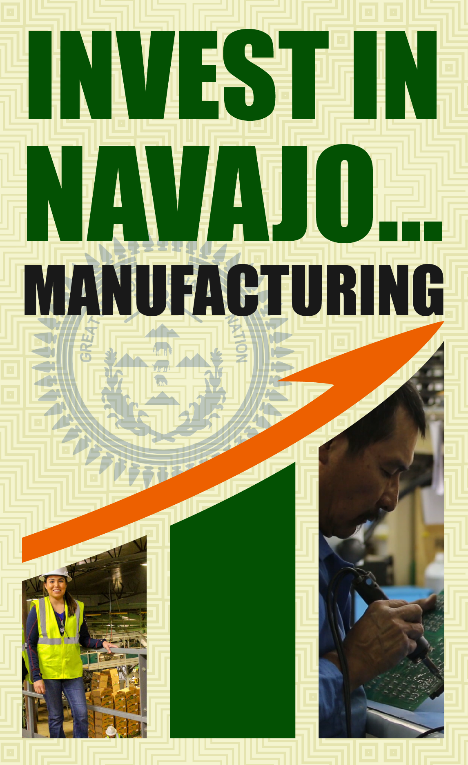 Project
Development
Department

navajoadvantage.com
SelectUSA – June 2021
Retail
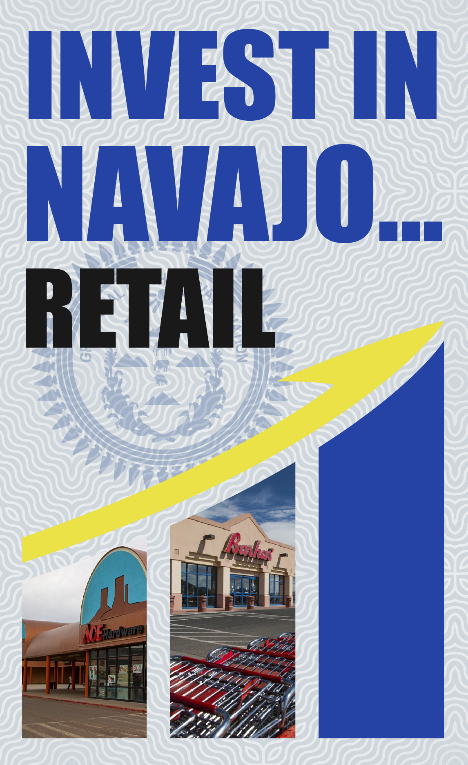 Navajo Nation
Shopping Centers
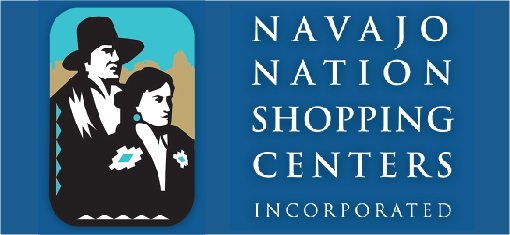 SelectUSA – June 2021
Agriculture
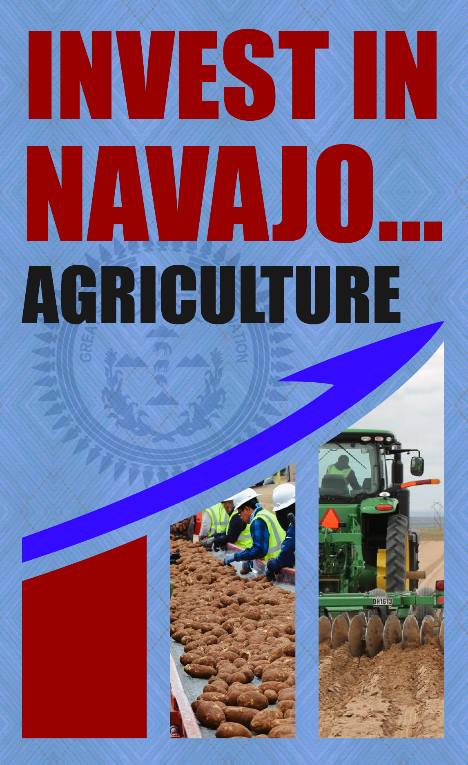 Navajo Agricultural
Products Industry
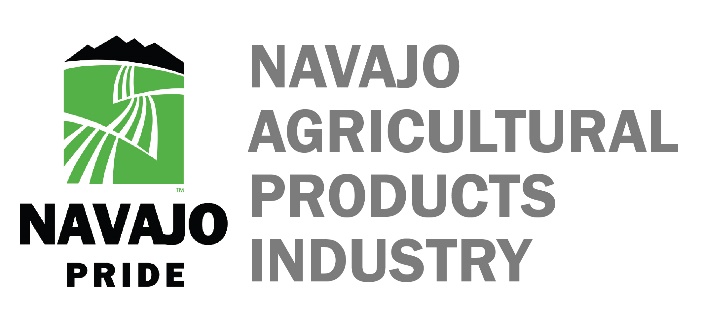 Thank you
Henry Silentman
Shiprock RBDO
(505) 368-1321
hcsilentman@navajo-nsn.gov
hsilntmn@frontiernet.net